KREATYWNE NARZĘDZIA PRZECIWKO CYBERPRZEMOCY
LTTA Pau, Francja
13-17 czerwca 2022
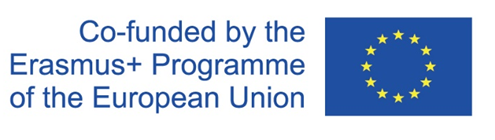 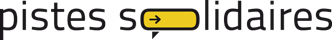 ZNĘCANIE SIĘ
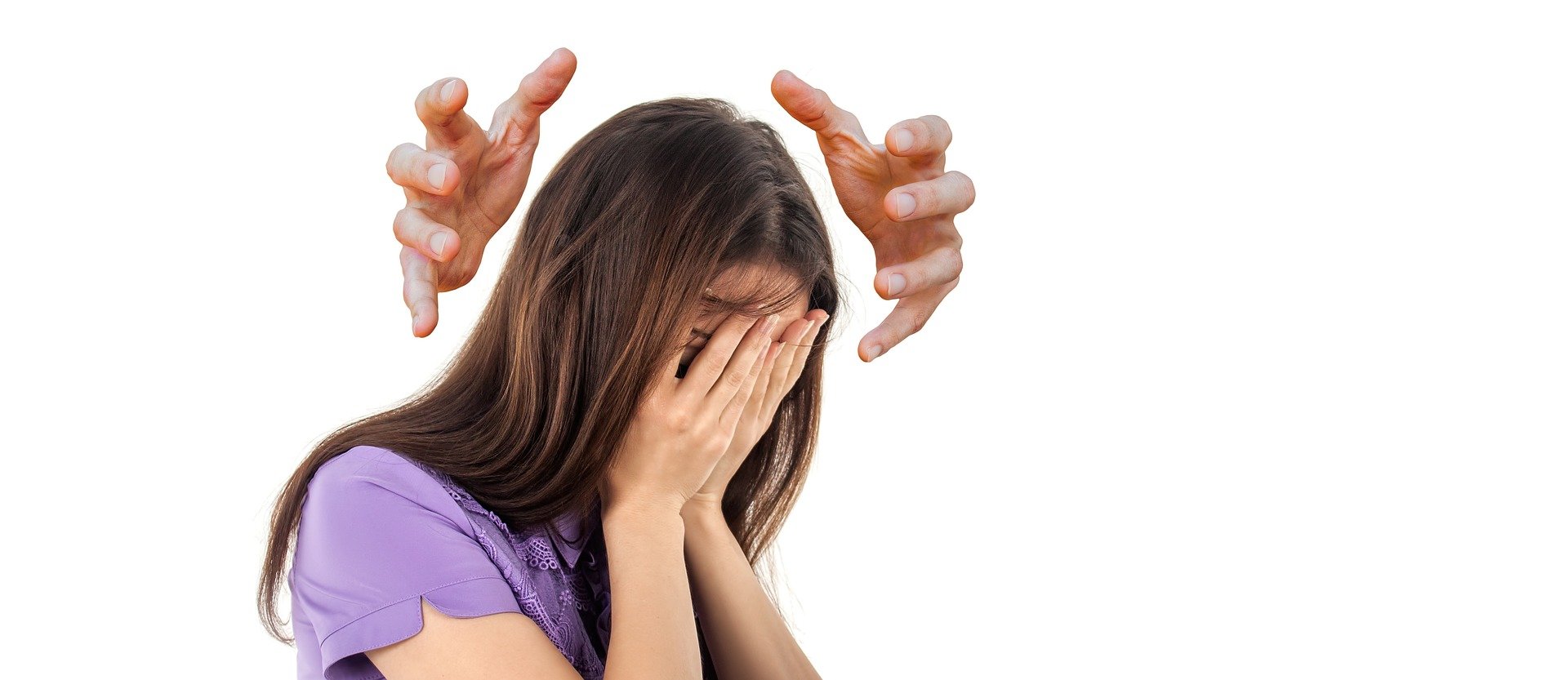 Zastraszanie – lub nękanie – można zdefiniować jako powtarzające się i umyślne naruszenie jednej osoby przez inną osobę lub przez grupę, w sytuacji braku równowagi sił (prześladowca ma fizyczną i/lub psychiczną kontrolę nad swoim celem lub znęca się nad nim z grupą zwolenników, których zgromadził wokół siebie).
Bullying jest zjawiskiem występującym w wielu kontekstach społecznych: w szkole, na uczelni, w miejscu pracy, w rodzinie i w domu. Może przybierać różne formy:
werbalne (zniewagi, kpiny),
psychologiczne lub moralne (oczernianie, poniżanie, groźby, plotki),
fizyczne (popychanie, uderzanie) lub
przemoc seksualna (dotykanie, wymuszone pocałunki, zaloty).
CYPERPRZEMOC
Wraz z pojawieniem się sieci i smartfonów w połowie 2000 roku pojawiły się nowe formy zastraszania i przemocy: wysyłanie obraźliwych lub zawierających groźby wiadomości tekstowych, wysyłanie e-maili z wyraźnymi lub dwuznacznymi podtekstami seksualnymi, happy slapping („zabawna” przemoc), kradzież tożsamości, pornografia zemsty…
W jaki sposób cyberbullying różni się od bullyingu?
prześladowcy mogą działać anonimowo lub pod pseudonimem;
treści mogą rozprzestrzeniać się wirusowo, angażując wielu innych jako świadków;
powtarzalność i zamiar wyrządzenia krzywdy są trudniejsze do uchwycenia
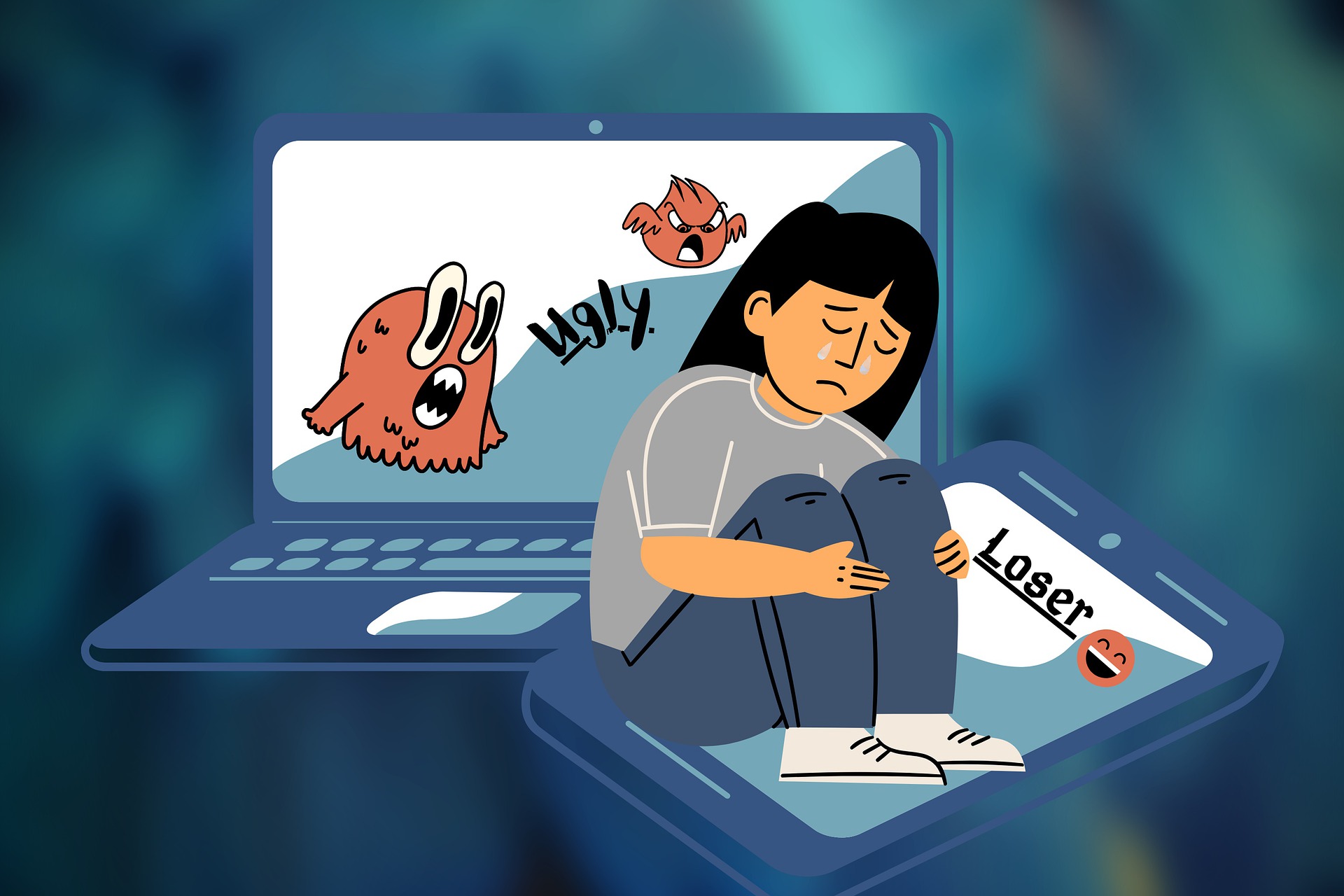 RODZAJE CYBERPRZEMOCY
FLAMING
NĘKANIE
OCZERNIANIE
KRADZIEŻ TOŻSAMOŚCI
OUTING / OSZUSTWA, PODSTĘPY
WYKLUCZENIE
CYBERSTALKOWANIE
CYBERBASHING / HAPPY SLAPPING
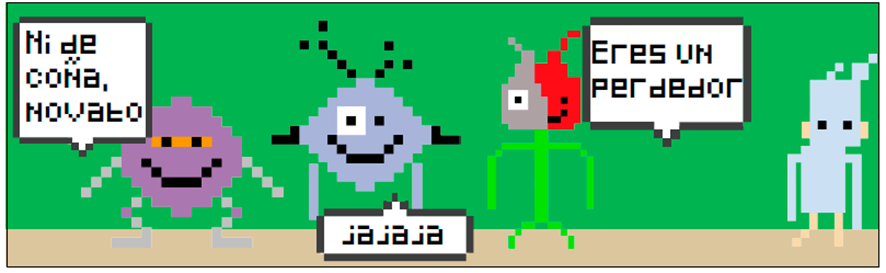 FLAMING
Ten rodzaj nękania w Internecie polega na bezpośrednim wysyłaniu obelg i wulgaryzmów do ich ofiary. Flaming to bezpośredni atak na ofiarę poprzez publikowanie negatywnych wiadomości ze złością i/lub wulgaryzmami na forach dyskusyjnych, takich jak strony z grami lub blogi. Prześladowcy używają wielkich liter, obrazów i symboli, aby dodać emocji do swoich argumentów.
NĘKANIE
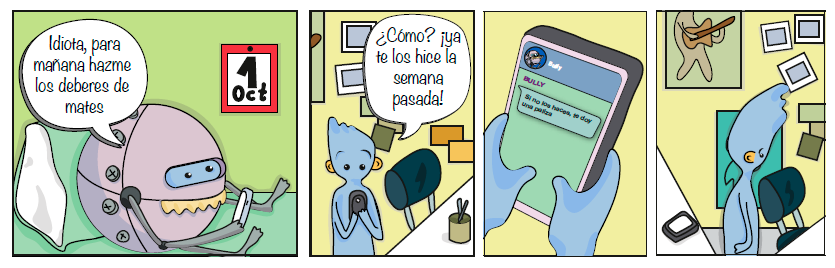 Nękanie jest szeroką kategorią, do której zalicza się wiele rodzajów cybernękania, ale generalnie odnosi się do trwałego i stałego schematu krzywdzących lub zawierających groźby wiadomości internetowych wysyłanych z zamiarem wyrządzenia komuś krzywdy. 
Bezpośrednie nękanie oznacza wielokrotne wysyłanie komuś obraźliwych, niegrzecznych i ofensywnych wiadomości za pośrednictwem SMS, wiadomości na komunikatorach lub konta w mediach społecznościowych. Nękanie pośrednie obejmuje rozpowszechnianie plotek o ofierze na różnych forach internetowych, subskrypcję niechcianych usług online lub wysyłanie wiadomości do innych osób w imieniu ofiary.
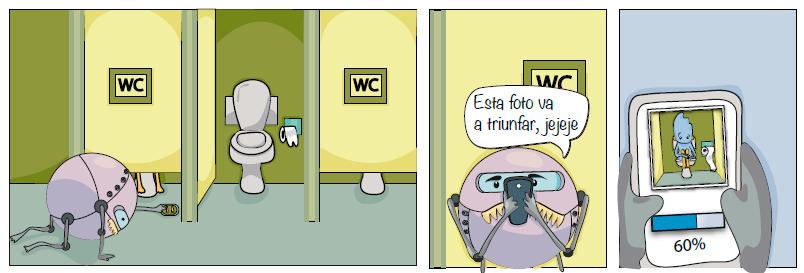 OCZERNIANIE
Rozpowszechnianie danych innych osób, które są uwłaczające i/lub nieprawdziwe w celu wyrządzenia im szkody oraz rujnowania ich reputacji. Niektóre przykłady obejmują publikowanie samych informacji lub zmienionych cyfrowo zdjęć czy zrzutów ekranu oraz wysyłanie ich innym osobom.
KRADZIEŻ TOŻSAMOŚCI
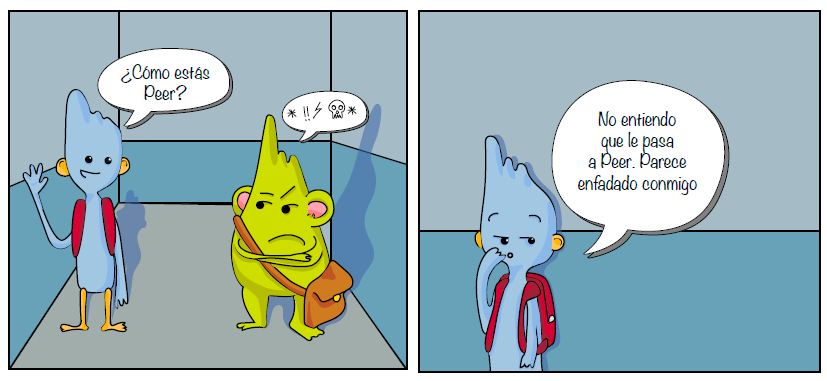 Włamanie się na konto e-mail lub serwis społecznościowy innej osoby, publikowanie nieodpowiednich treści w jej imieniu w celu zrujnowania jej reputacji.
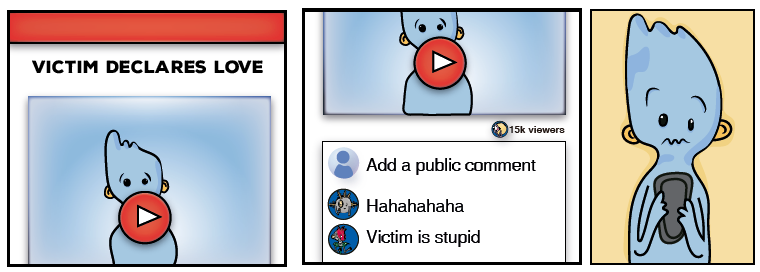 Outing, znany również jako doxing, odnosi się do aktu otwartego ujawniania poufnych lub osobistych informacji o kimś, bez jego zgody, w celu zawstydzenia lub upokorzenia tej osoby.
Oszustwo jest podobne do outingu, z dodatkowym elementem podstępu. W takich sytuacjach prześladowca zaprzyjaźnia się ze swoją ofiarą i usypia ją w fałszywym poczuciu bezpieczeństwa. Gdy prześladowca zdobędzie zaufanie ofiary, nadużywa tego zaufania i udostępnia tajemnice i prywatne informacje ofiary osobie trzeciej lub wielu stronom.
OUTING / OSZUSTWA, PODSTĘPY
WYKLUCZENIE
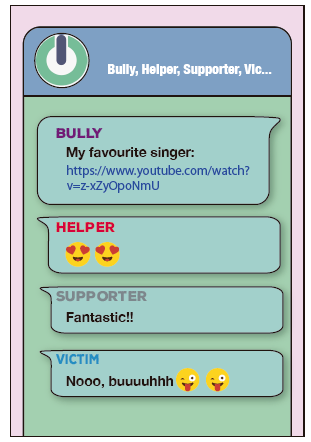 Wykluczenie jest aktem celowego pominięcia kogoś. Wykluczenie istnieje w przypadku zastraszania osobistego, ale jest również wykorzystywane w Internecie do atakowania i zastraszania ofiary. Na przykład dziecko może zostać wykluczone / niezaproszone do grup lub przyjęć, gdy widzi jak inni przyjaciele są włączani lub pomijani w wątkach wiadomości lub rozmowach, które dotyczą wspólnych znajomych.
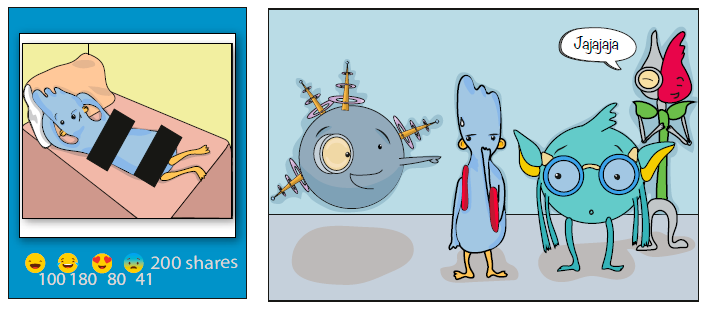 CYBERSTALKOWANIE
Cyberstalking to szczególnie poważna forma cyberprzemocy, która może obejmować groźby wyrządzenia krzywdy fizycznej osobie będącej celem z powodu gniewu, zemsty lub kontroli. Nękanie w Internecie staje się „cyberstalkingiem”, gdy powtarzające się niechciane komunikaty utrzymują się w czasie do tego stopnia, że ofiary obawiają się o swoje bezpieczeństwo osobiste, doświadczają chronicznego niepokoju związanego z utratą jakości życia oraz ulegają utracie pewności i przewidywalności tego, czego mogą się spodziewać każdego dnia.
CYBERBASHING / HAPPY SLAPPING
Jest to forma zastraszania, w której ludzie są fizycznie atakowani, a atak jest filmowany telefonem komórkowym. Atakujący udostępniają filmy swoim znajomym.
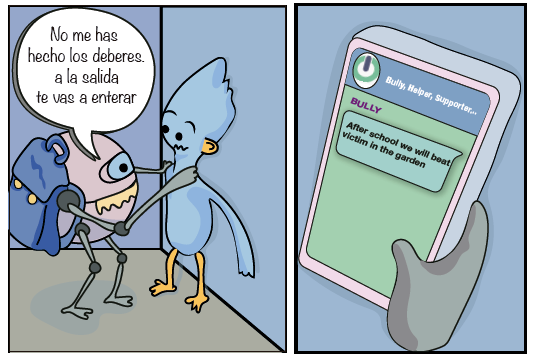 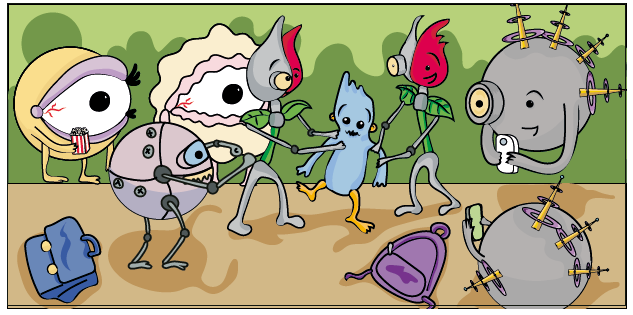 Kim są osoby zaangażowane w cyberprzemoc?
Wiedza o rolach cybernękania i ich predyktorach jest ważna dla planowania i opracowywania interwencji.

BULLY: Agresor
OBSERWATORZY: Odgrywają kluczową rolę w rozwoju sytuacji cyberprzemocy i jej konsekwencji dla ofiary. Można wyróżnić następujące typy osób postronnych:
POMOCNIK: Aktywnie wspiera agresora.
WSPIERAJĄCY: Wzmacniają agresora poprzez śmiech lub zachętę, „lajki” i udostępnianie treści.
OBSERWATOR LUB OSOBA Z ZEWNĄTRZ: Obserwują sytuację bez ingerencji.
OBROŃCA: Broni i wspiera ofiarę.
OFIARA: Osoba prześladowana
Projekt ONLIVE
ONLIVE był strategicznym projektem partnerskim Erasmus+ (2016-2018), którego celem było odpowiedzenie na problemy cyberprzemocy między uczniami. Celem była wymiana dobrych praktyk pomiędzy profesjonalistami z europejskich krajów partnerskich, wspólne tworzenie narzędzi przeciwdziałających cyberprzemocy oraz realizacja warsztatów uświadamiających z wykorzystaniem metod edukacji pozaformalnej w szkołach w Hiszpanii, Francji i we Włoszech.
ONLIVE T-Comic-Kit JEST użytecznym narzędziem dla nauczycieli i osób pracujących z młodzieżą, którzy chcą zorganizować warsztaty dotyczące tego problemu z młodymi ludźmi.
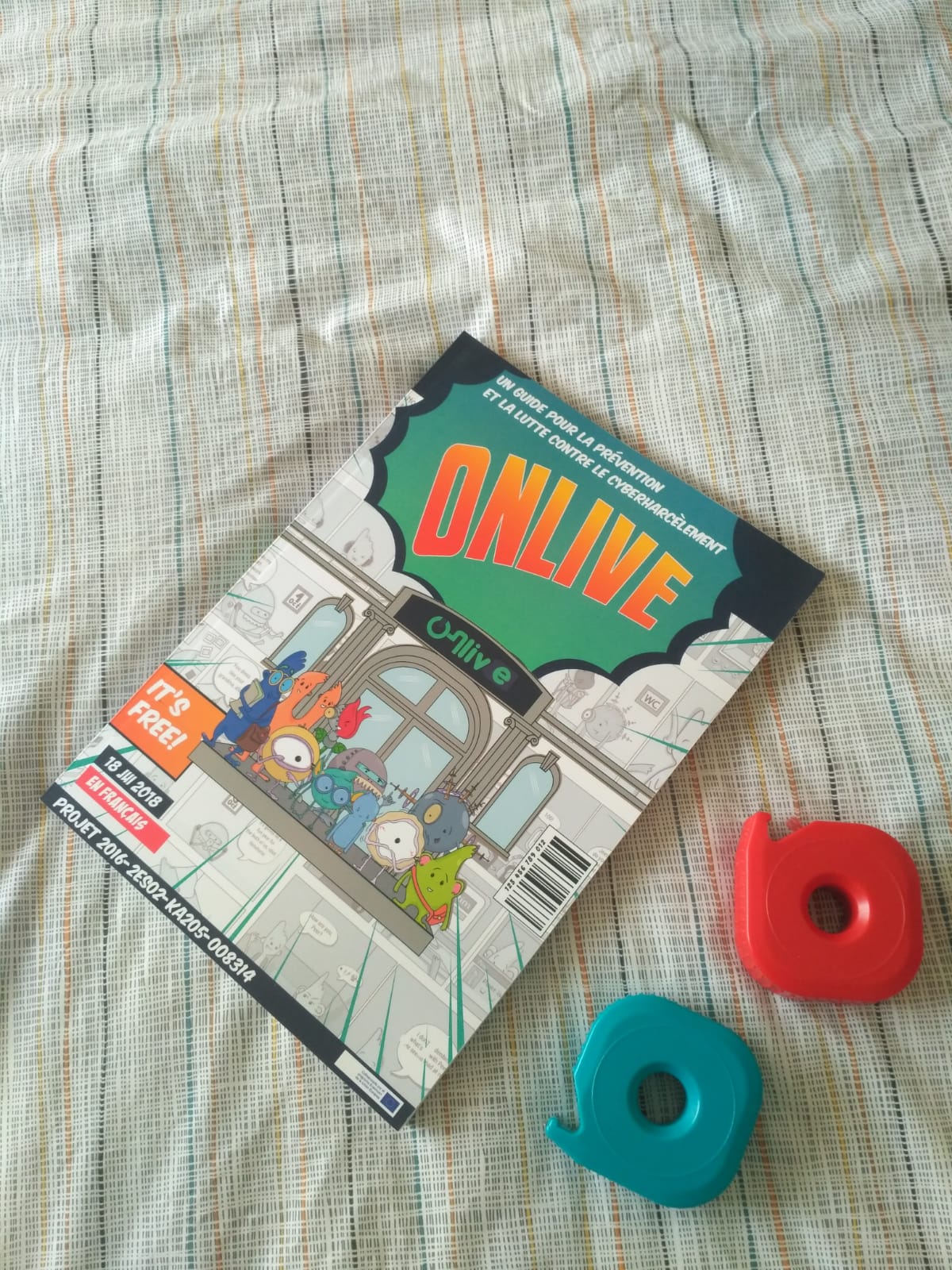 ZADANIE W ZAKRESIE CYBERPRZEMOCY
Stwórz w grupach narodowych, i w swoim języku ojczystym, krótkie opowiadanie dot. jednego z rodzajów cyberprzemocy, w formie komiksu
Ułóż pytanie + odpowiedź lub stwierdzenie + komentarz do opowiadania
Przetłumacz tekst dymków (jeśli są) na angielski i wytnij je, aby można je było zamieniać